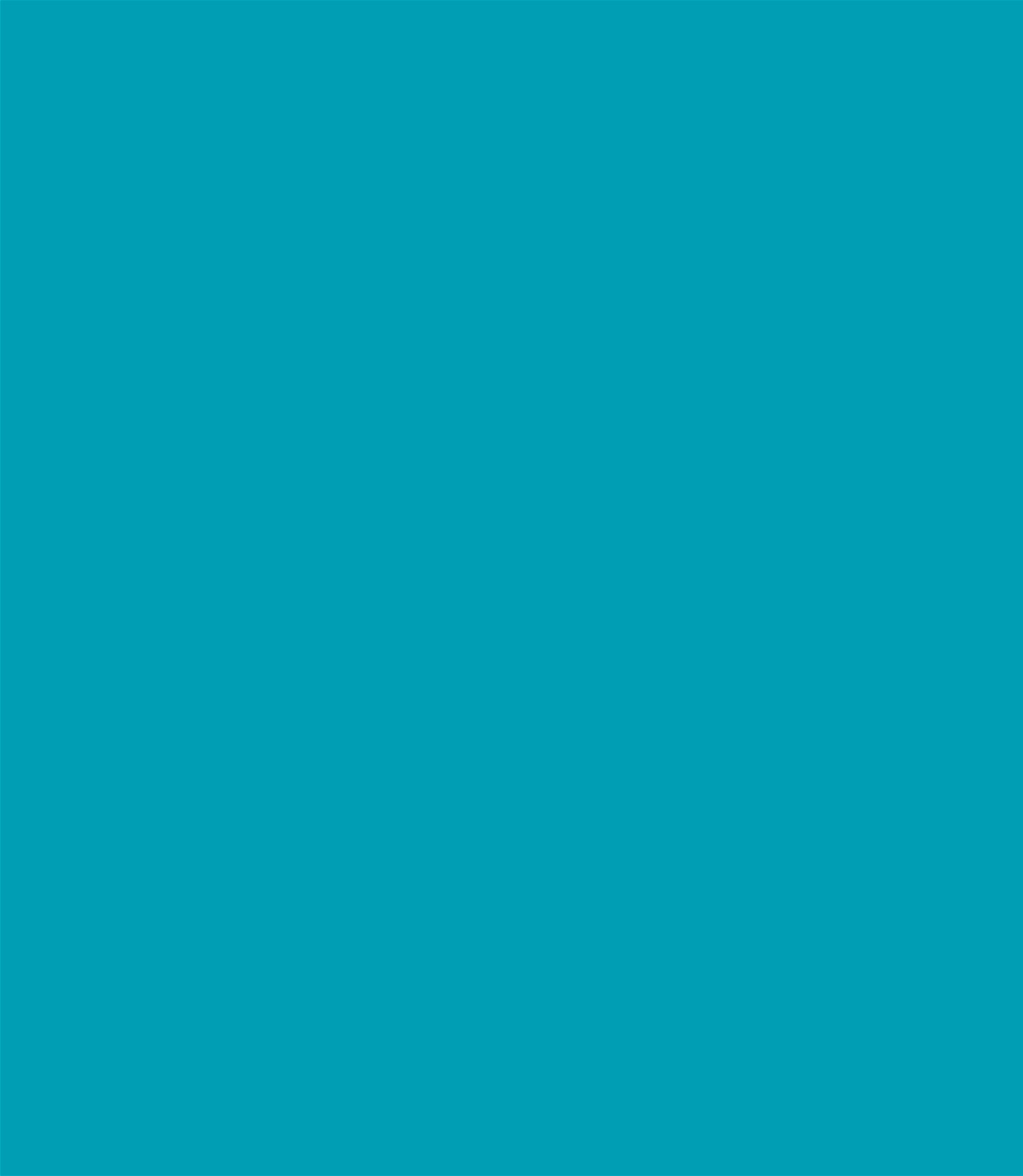 Candidature aux trophées des héros territoriaux 2023

 Le plan d’actions Marne Propre de Grand Paris Grand Est
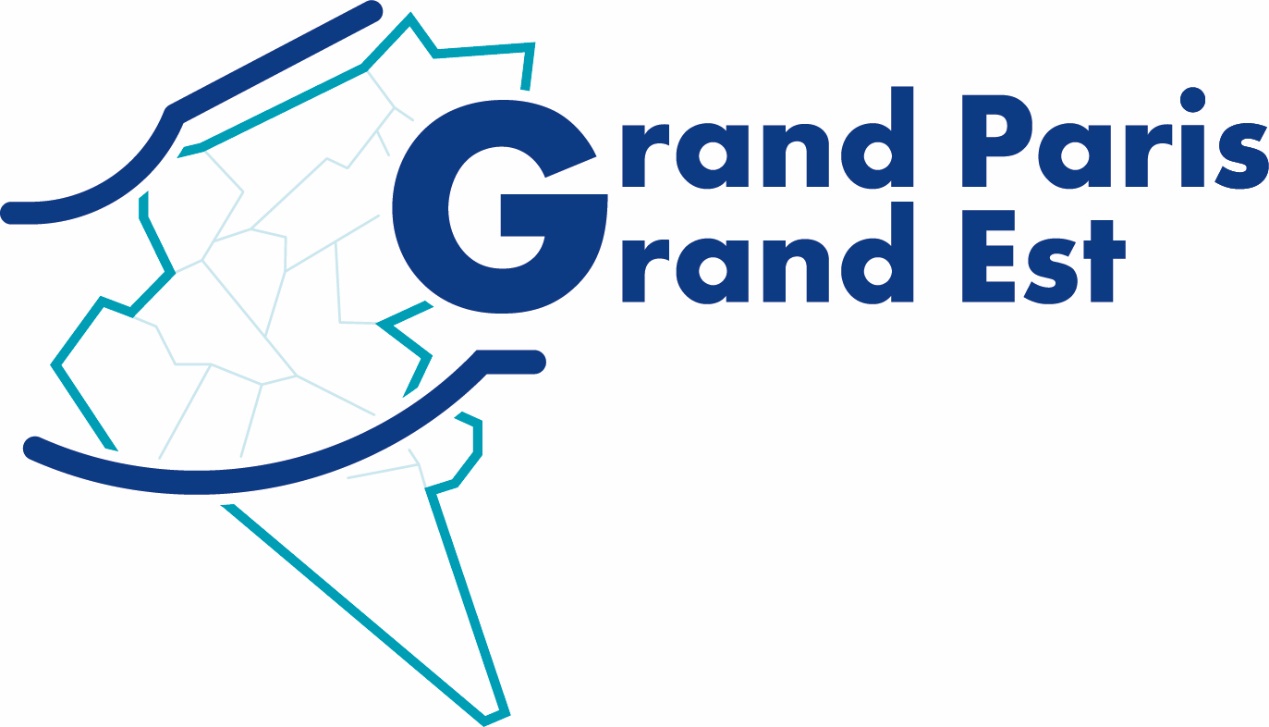 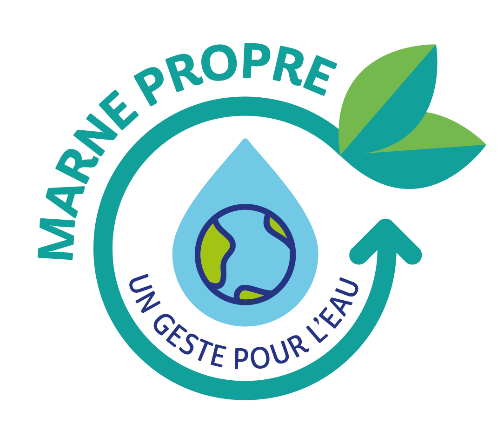 DIRECTION DE L’ASSAINISSEMENT ET DE L’EAU
01/08/2023
1
1. La situation du Territoire dans l’agglomération
Compétences : assainissement et Gestion des Eaux Pluviales Urbaines

Dans le cadre du plan baignade, piloté par le Préfet de Région, des bassins versants prioritaires ont été identifiés, plusieurs concernent notre Territoire

Notre territoire est situé à l’amont de Paris, les rejets non conformes en Marne ont un impact sur la qualité des eaux de la Seine
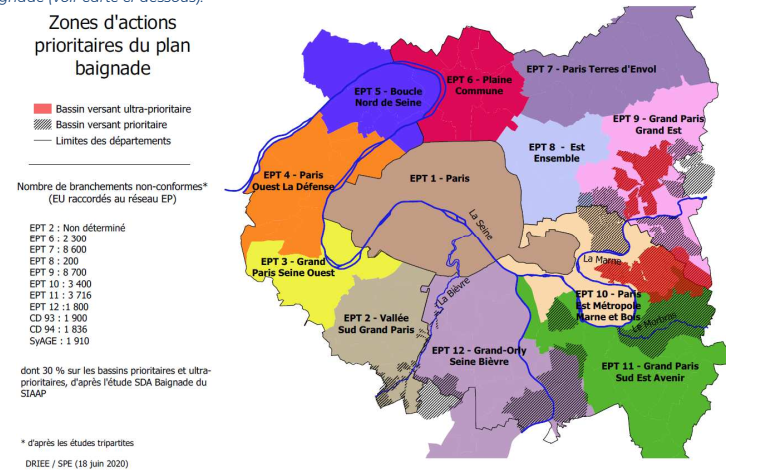 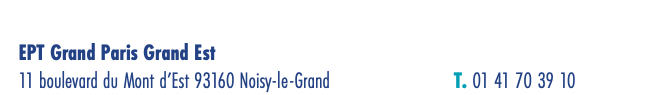 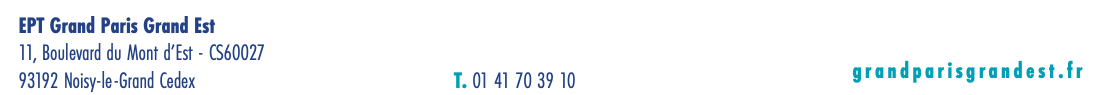 2
[Speaker Notes: Nb de chantiers publics, nb contrôles,… /objectif 2022]
2. Un territoire desservi par deux types de réseaux
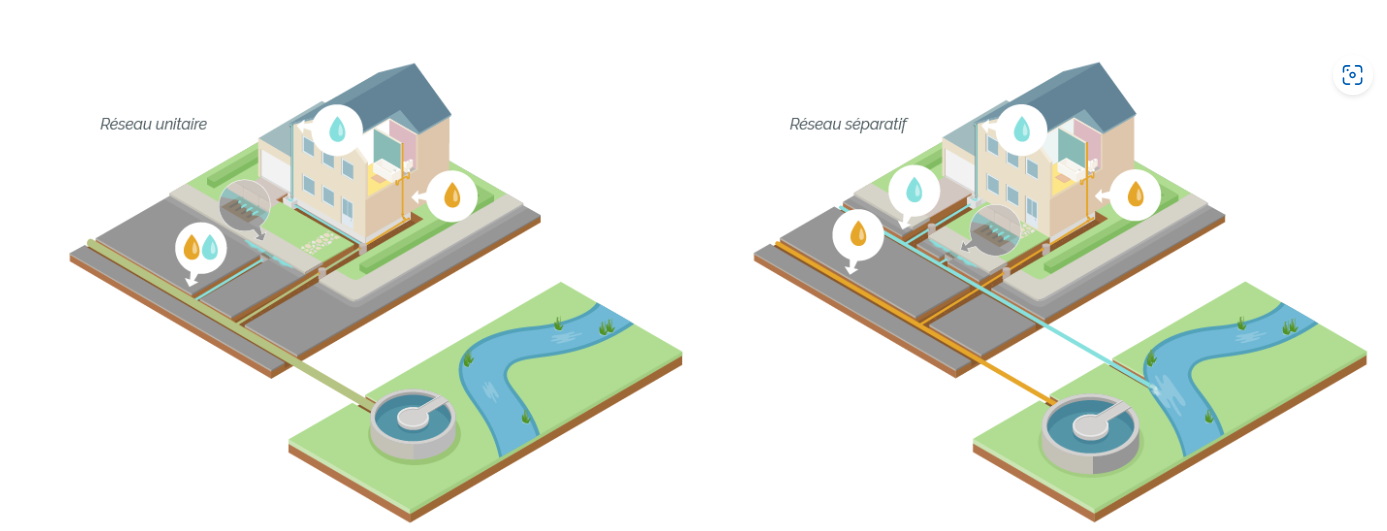 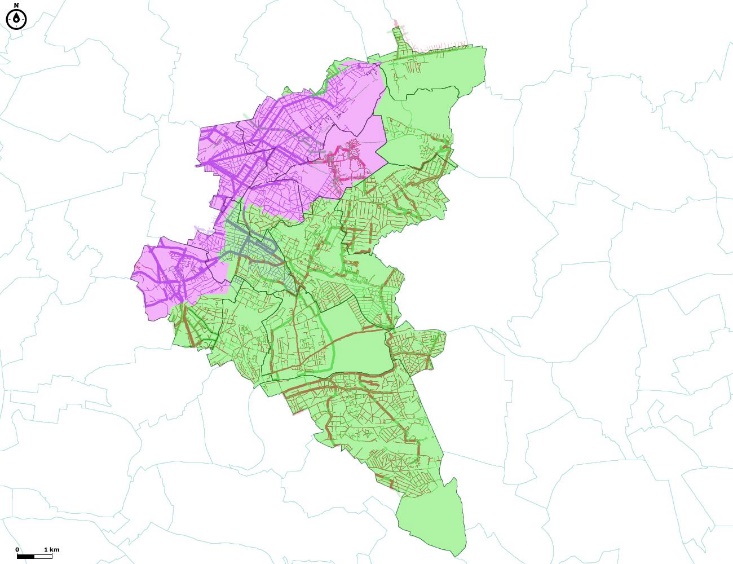 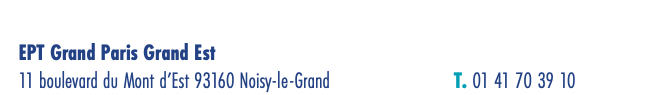 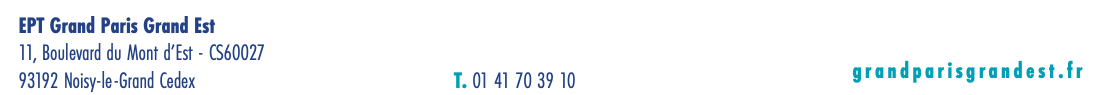 3
[Speaker Notes: Nb de chantiers publics, nb contrôles,… /objectif 2022]
3. Un système d’assainissement à mettre en conformité
Des quartiers dépourvus de réseaux d’eaux usées (27 km de voies non desservies)

26 000 branchements non conformes

Dont 8 700 branchements rejetant les eaux usées dans le réseau pluvial
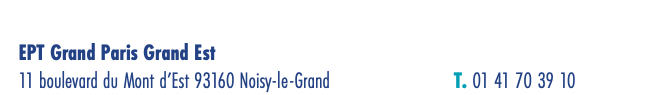 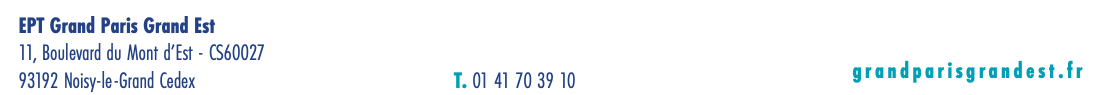 4
[Speaker Notes: Nb de chantiers publics, nb contrôles,… /objectif 2022]
4. Le plan d’actions Marne Propre
Un engagement politique fort du Territoire sur la période 2021-2024


Des objectifs ambitieux 






Des partenaires financiers et opérationnels mobilisés aux côtés du Territoire (Etat, AESN, Ville de Paris, CD93)  


Des moyens financiers exceptionnels (228M€,  à comparer à un budget de travaux antérieur de 20M€)

Une communication renforcée
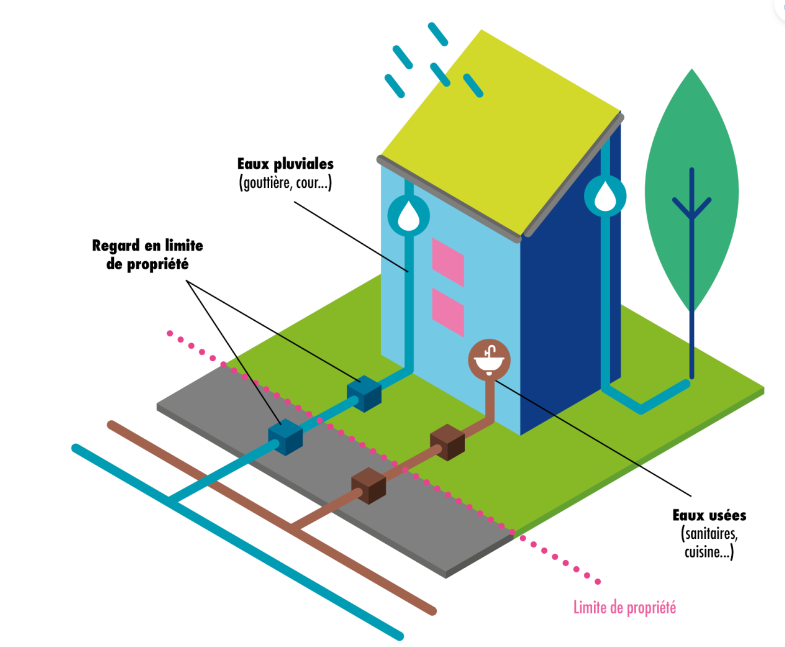 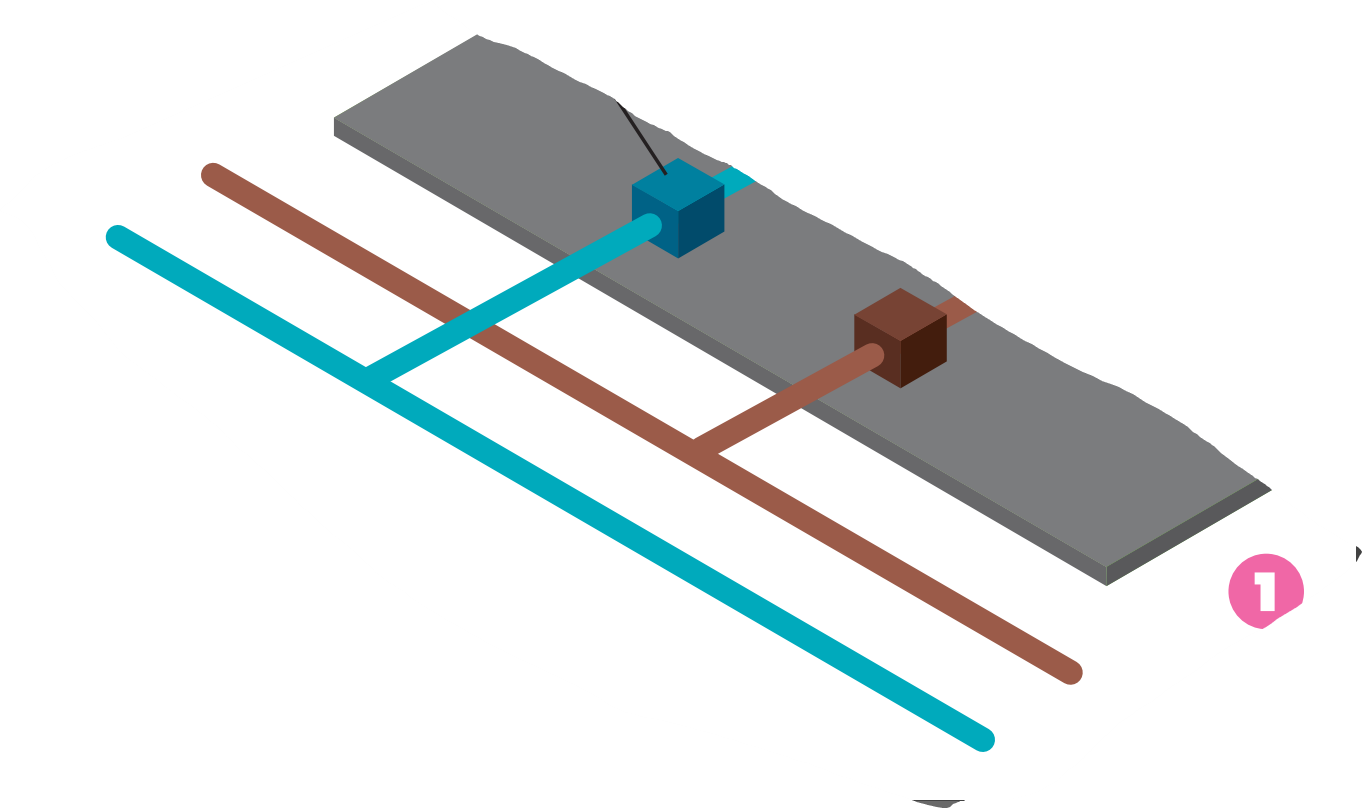 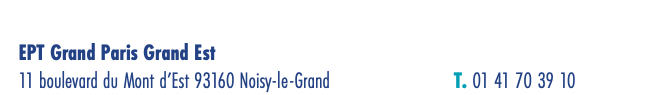 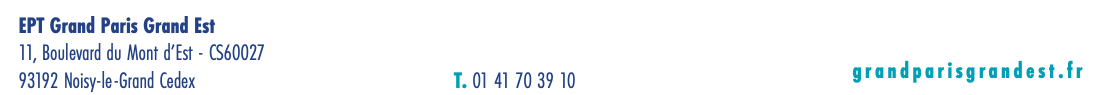 5
[Speaker Notes: Nb de chantiers publics, nb contrôles,… /objectif 2022]
5. Développement de la maîtrise d’ouvrage publique sur domaine privé
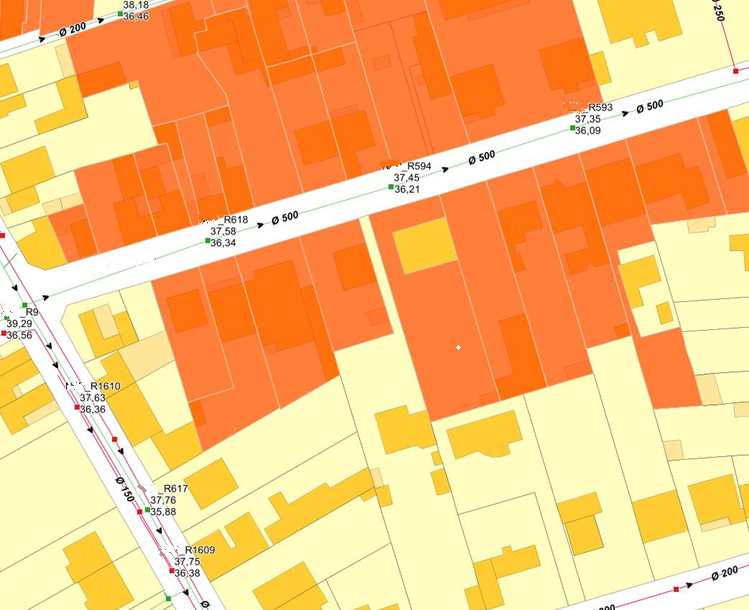 1. contrôles des parcelles
2. création du réseau d’eaux usées et des branchements
3. travaux sur domaine privé
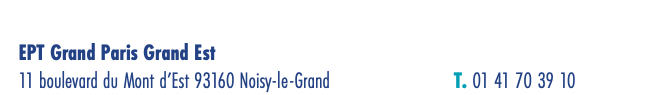 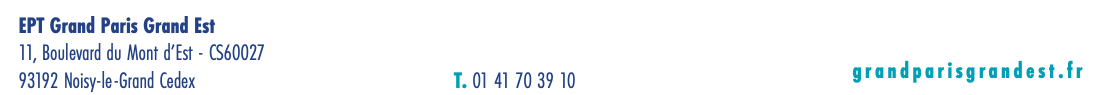 6
[Speaker Notes: Nb de chantiers publics, nb contrôles,… /objectif 2022]
6. Une communication renforcée
Guide
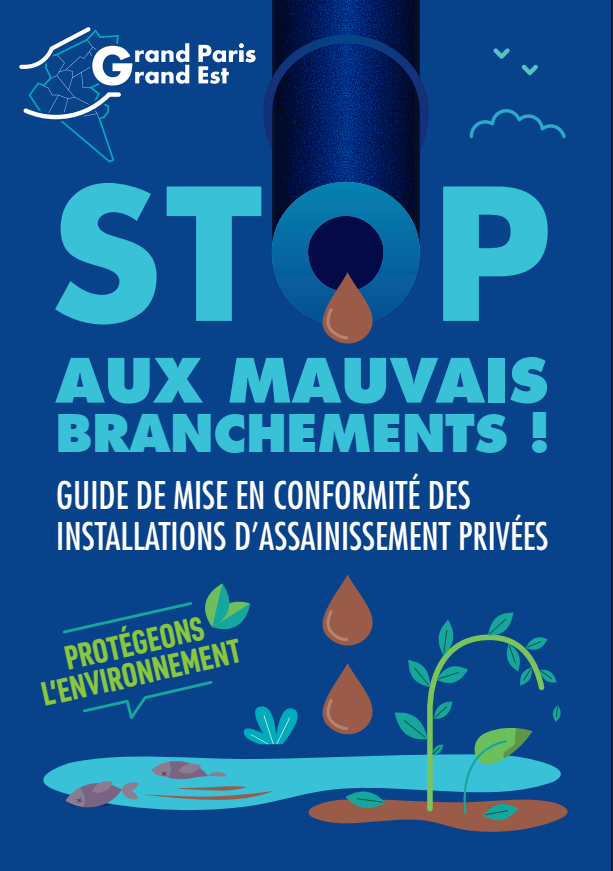 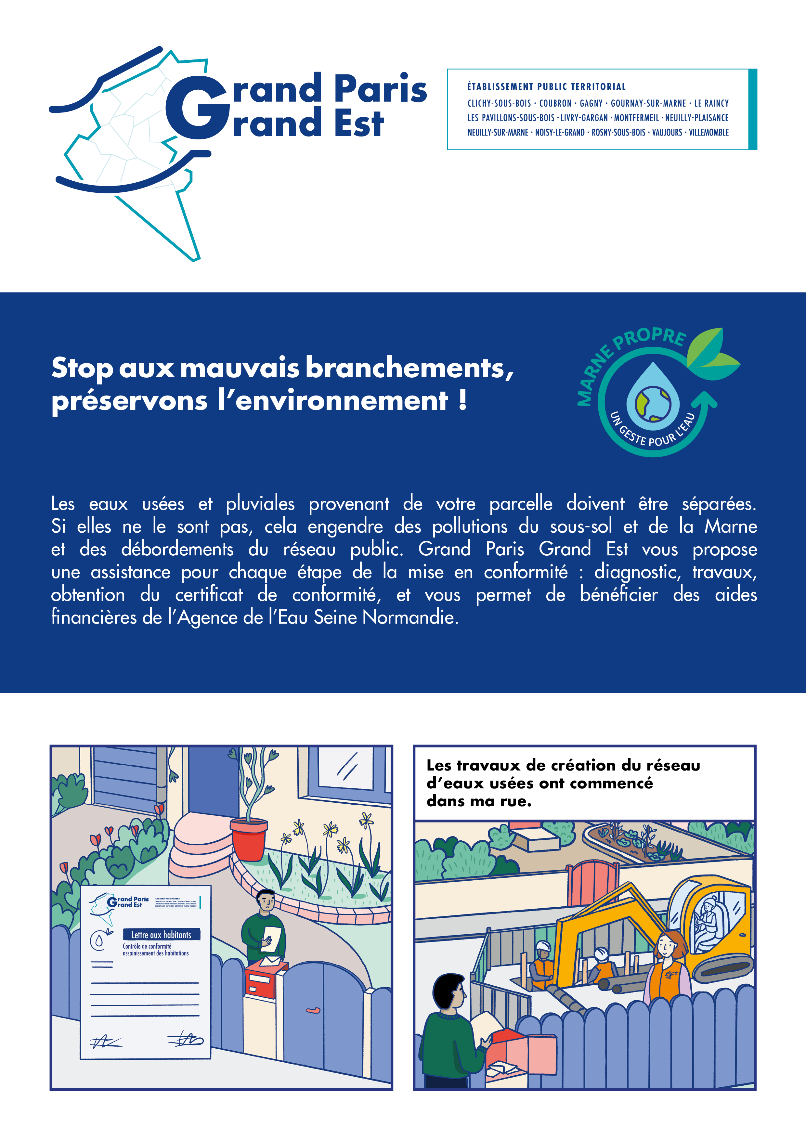 Réunions publiques
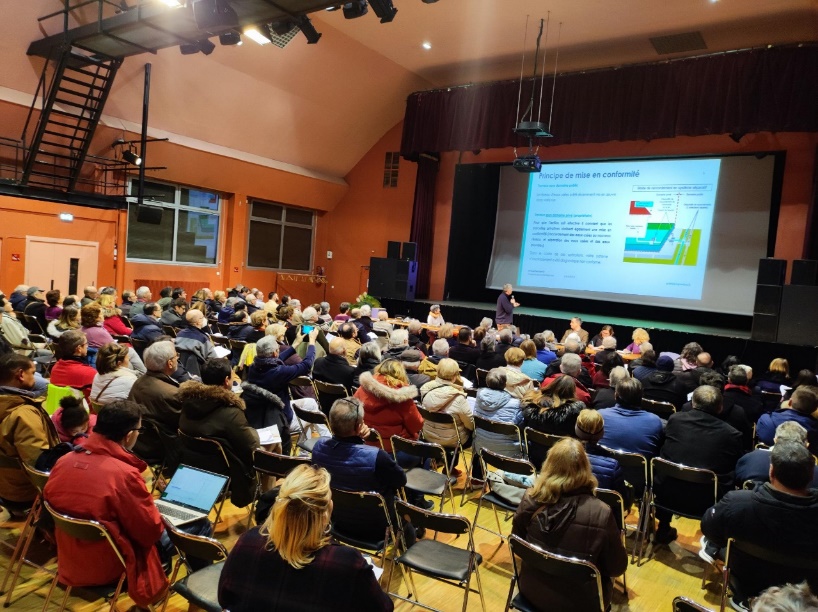 Bande dessinée
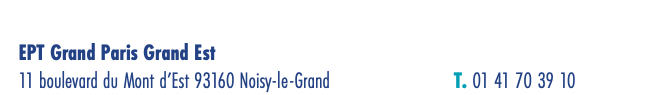 [Speaker Notes: Nb de chantiers publics, nb contrôles,… /objectif 2022]